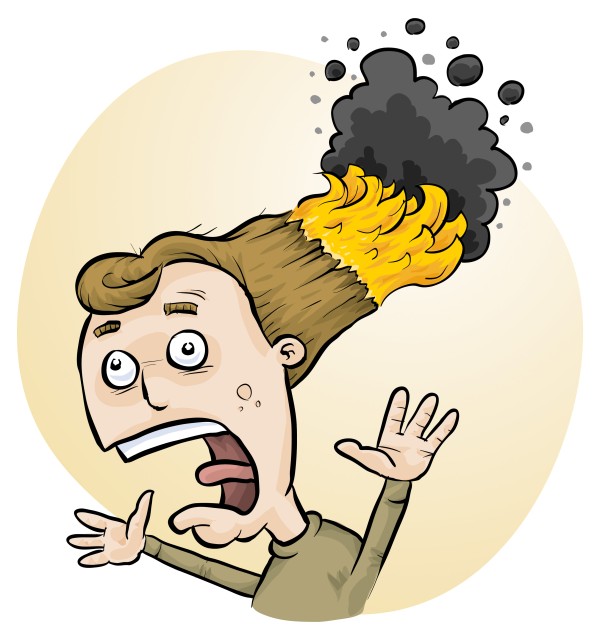 Chemical Waste Disposal
Phillip Crisp and James Crisp
Chemical Disposal
The quantity of chemical wastes generated in a school is insignificant.

HOWEVER
• A school is an educational institution
• Attitudes adopted during youth continue into adulthood
• Proper training should be given to those who will later be decision makers
The improvement process
eliminate unwanted chemicals
redesign procedures to minimize waste production, e.g. spot reactions, recycling, destruction, less toxic chemicals
dispose of wastes   LEGALLY                                SAFELY     by- sewer- garbage- waste collection service
THE LAW
Follow all 
* WA laws
* local government/authority regulations
instead of the advice in RiskAssess
whenever there is conflict between the two
Water Corporation
Laboratory chemical waste
https://www.watercorporation.com.au/Help-and-advice/Trade-waste/Trade-waste-in-your-business/Other-industries/Laboratory-chemical-waste

•  chemicals of major concern
•  waste avoidance and minimisation
•  best management practices & specific requirements

Laboratory waste from schools
http://www.labnetwest.asn.au/wp-content/uploads/2020/06/Laboratory-waste-from-schools.pdf

Acceptance criteria for trade waste
https://www.watercorporation.com.au/Help-and-advice/Trade-waste/Permits-and-charges/Trade-waste-permits/Acceptance-criteria-for-trade-waste

• substances subject to acceptance criteria
 acceptance criteria for common waste components
 acceptance criteria for large metropolitan WWTPs
Waste Authority
• Waste Wise Schools program
  https://www.wasteauthority.wa.gov.au/wws

 Household Hazardous Waste free dropoff
  https://www.wasteauthority.wa.gov.au/programs/view/household-hazardous-waste


 school laboratory garbage?
Chemical wastes in schools
*
Aqueous liquid wastes
•  dissolved salts
•  acidic or basic
•  suspended particles

Water-miscible organic wastes
 alcohols, e.g. methylated spirits
 ketones, e.g. acetone

Water-immiscible organic wastes
• hydrocarbons, e.g. hexane, kerosene
• special chemicals, mostly for organic chemistry

Solid wastes
• precipitates, e.g. BaSO4, Fe oxides
Problems in the sewer!
• toxic metals
	e.g. Hg, Cd, Pb, As, . . . VERY BAD                Cu, Ni, Co, . . .         BAD                since contaminate sludge $$$
• toxic persistent organic chemicals
	e.g. pesticides                since contaminate sludge $$$
• highly acidic/alkaline liquids                since may damage pipes
• flammable liquids (water-immiscible)                since may cause an explosion!
Aqueous liquid wastes
Pour down the sewer ONLY if the criteria of the water authority are met.

Otherwise, an environmentally responsible approach:
•   neutralize to ~pH 6.5-8.5 (natural waters)
•   only “safe” amount of each chemical down the drain
in order to minimise environmental harm from treated sewage when it is released into river or ocean.

All wastes exceeding a “safe” amount of a chemical should be retained for a waste collection service.

                             WHAT IS SAFE?
Estimation of “safe” quantities*
Consider the cation and anion in a salt separately.
Toxicity of a salt is dominated by the most toxic ion:

e.g. lead chloride, potassium dichromate

Some ions should not go down the drain at all
   e.g. Hg2+, Pb2+, Cd2+, . . .
while others are ok almost without (school) limit
   e.g. Na+, Ca2+, Cl-, SO42-, . . .
and other ions in between

* RiskAssess “Disposal of chemical wastes”, in Learning Resources
Tabulation and calculation
“Safe” disposal quantity for an ion for a class:
               0 – 1000 g/day

Copper sulfate
   copper: 1 g/day          [Very toxic to aquatic life
                                       with long lasting effects]   
   sulfate: 1000 g/day.    [In solid laundry detergent]
Therefore, copper sulfate: 1 g/day (as solid or solution)

Enough for some spot tests down the drain.
Beyond that, wastes need to be collected!
Comparison (g/day) to sewer
Element          Water Corporation*           RiskAssess 
Arsenic			1				0	
Cadmium			1				0
Chromium			30				10
Copper			30				1
Lead				30				0
Mercury			0.1				0
Molybdenum		1				1
Nickel			6				1
Selenium			1				1
Silver				2				1
Zinc				50				10

* Acceptance criteria for large metropolitan WWTPs
Organic liquid wastes
Water-miscible
    e.g. methylated spirits, acetone
Dilute 1 part to 20 parts water, then down the drain.
Prevents explosive air/vapour mixture.
Microorganisms in sewer will consume the chemicals.

Water-immiscible
    e.g. hexane, kerosene
Retain for collection by waste service.
Separate hydrocarbon waste from halogenated waste.
Aqueous waste containers
Cations
Large bottles half-filled with 110 g/L Na2CO3
    e.g. Cd, Co, Cu, Pb, Hg, Ni, Zn ions 
Large bottle half-filled with 180 g/L NaCl
    e.g. silver ions

Anions
Large bottle half-filled with 150 g/L FeSO4
    e.g. chromate ions
Large bottle half-filled with 350 g/L CaCl2
    e.g. fluoride ions

SEPARATE CONTAINER FOR EACH ION !
Solid wastes
Only “material of a domestic nature”
is allowed to be disposed of in the garbage

Consider
 transport of garbage
 leaching from landfill

Geologically-stable minerals
(precipitated during reactions)
   e.g. barium sulfate (baryte)
No leaching of toxic chemicals in a domestic landfill.
Labelling and storage of wastes
All wastes must be
• labelled according to GHS, and
• stored according to Dangerous Goods Class.

Especially:
Flammable wastes in a flammable liquids cabinet!

Place each toxic waste in a SEPARATE container!

Most easily, use RiskAssess labels:
 standard labels for single-component wastes
 custom labels for multicomponent wastes
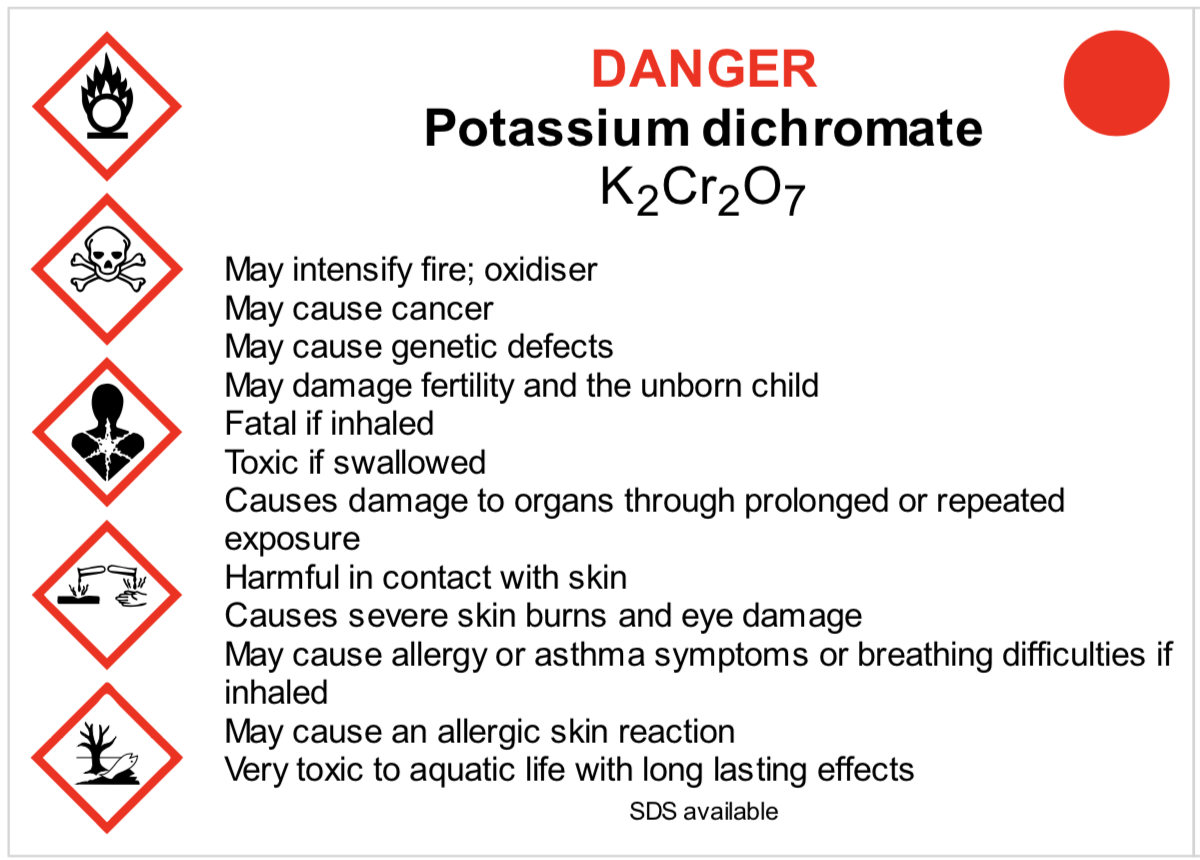 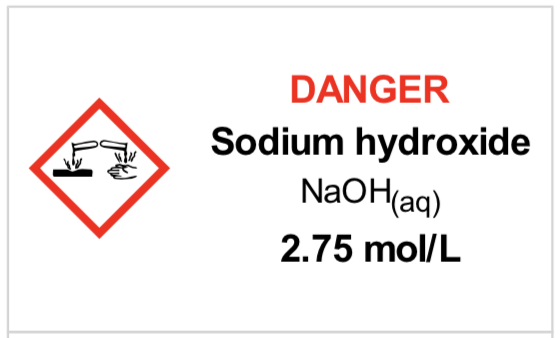 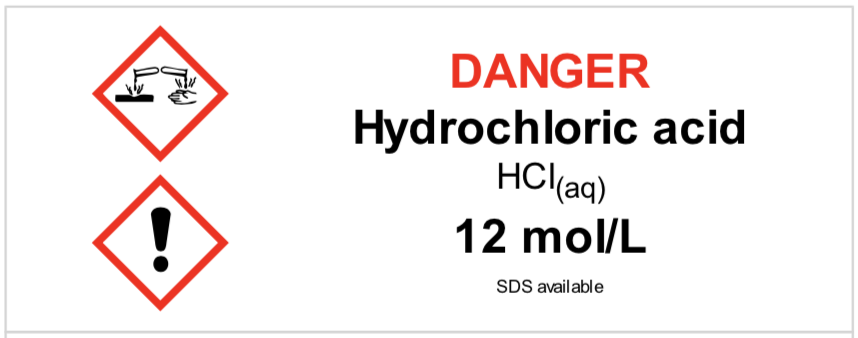 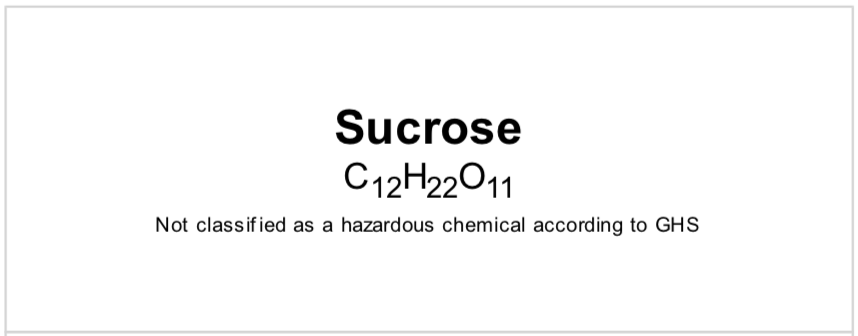 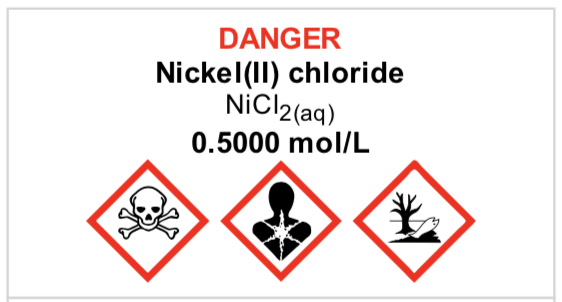 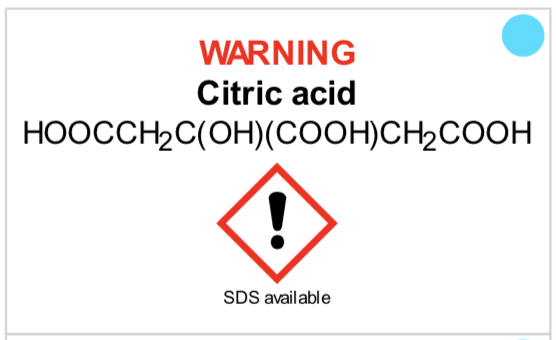 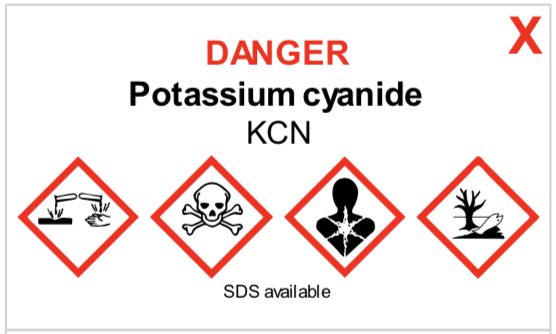 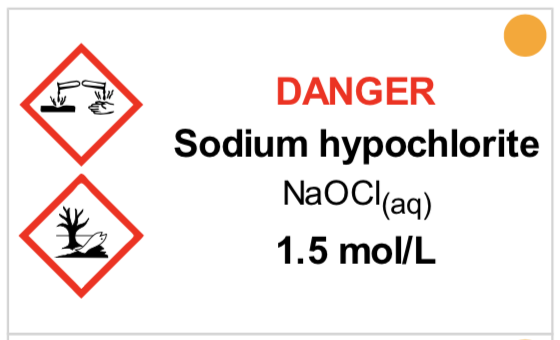 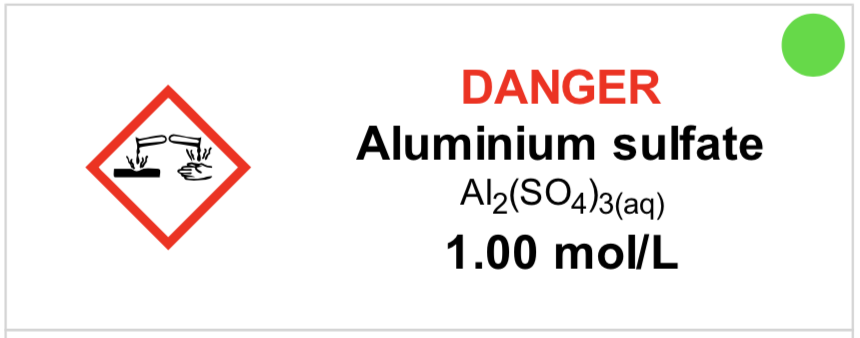 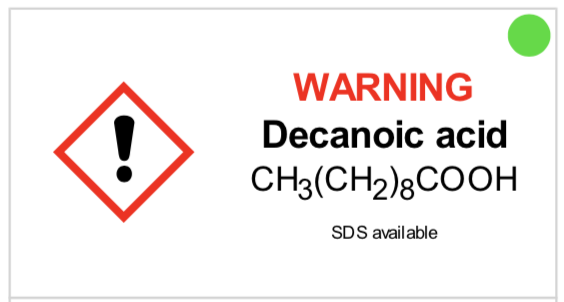 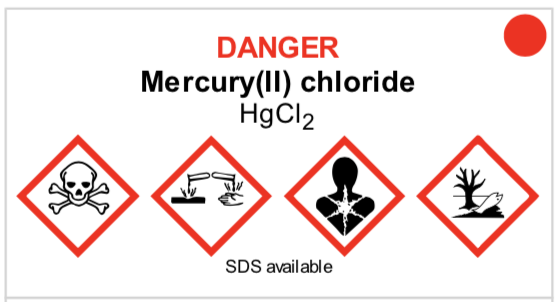 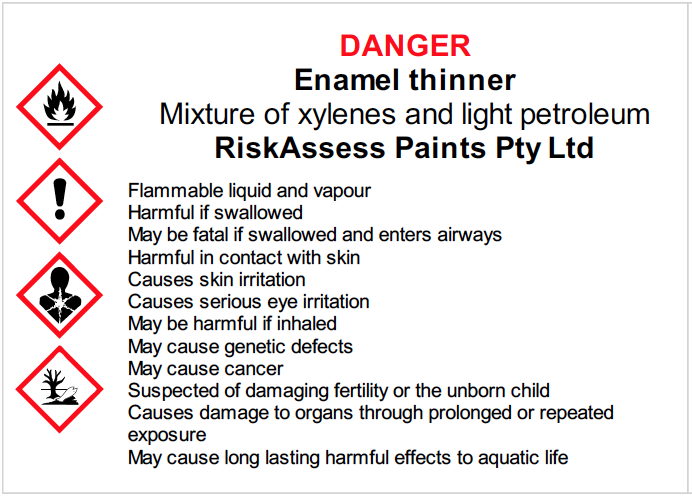 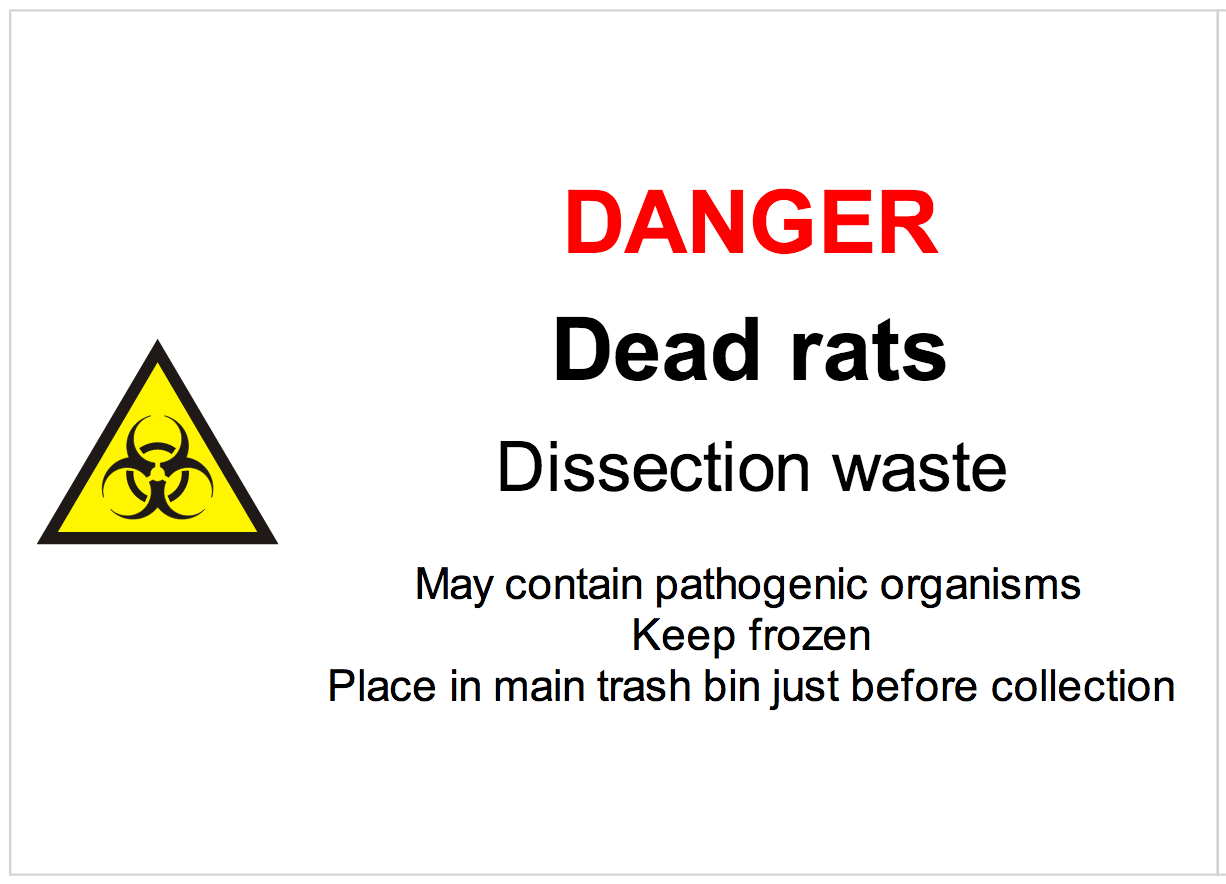 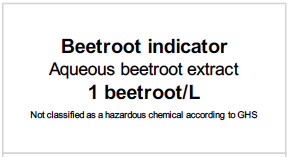 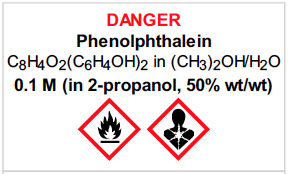 Purpose of disposal advice
• focuses on avoiding serious environmental harm
• reduces the cost of waste collection service
• decreases emphasis on less harmful substances
• provides a learning tool for staff and students
• promotes care for the environment
Current disposal advice
Free Learning resources:
• ‘Disposal of Chemical Wastes’ document
• this presentation (for teaching others)

Within RiskAssess:
• ‘Safety in Schools’ book, chapter C7:
‘How to dispose of chemical wastes’
Future disposal advice:advice for each individual chemical
• advice for each of the 3000 chemicals/solutions
• following logic of ‘Disposal of Chemical Wastes’
• under ‘Standard handling procedures’
• no need to calculate for each chemical/solution
• dedicated waste container information
• simplify disposal and save money
• completion early 2021 (Big job!)
CHEMICAL SPILLS
Deal with injured persons
 Prevent further injuries
 Seek assistance	e.g. Emergency 000
. . . . . . . . . . . . . . . . . . . . . . . . . . . .
• Contain the spill
• Clean up the spill
• Render spilled material harmless
Procedures for chemical spills
• Acids

• Alkalis

• Organic solvents

• Mercury

• Solids
Spills kit
Rubber gloves
Safety goggles

Mop and bucket
Dust pan and brush
Four 5 L plastic buckets
Plastic shovel

10 kg kitty litter (dried bentonite clay NOT paper)
2 kg sodium bicarbonate
2 kg calcium hydroxide
(10 kg dry sand)
(2 kg sulfur for mercury decontamination)

Paper towels
NOTE:
Keep in front of chemical store!
What is RiskAssess?
• web-based risk assessment tool 
• customised to the school situation
• provides  - electronic templates (AU/ISO)  - database information on risks     (chemical, equipment, biological)  - equipment ordering/lab scheduling  - labelling (GHS)
     - learning resources
• easy sharing of experiment templates for customisation
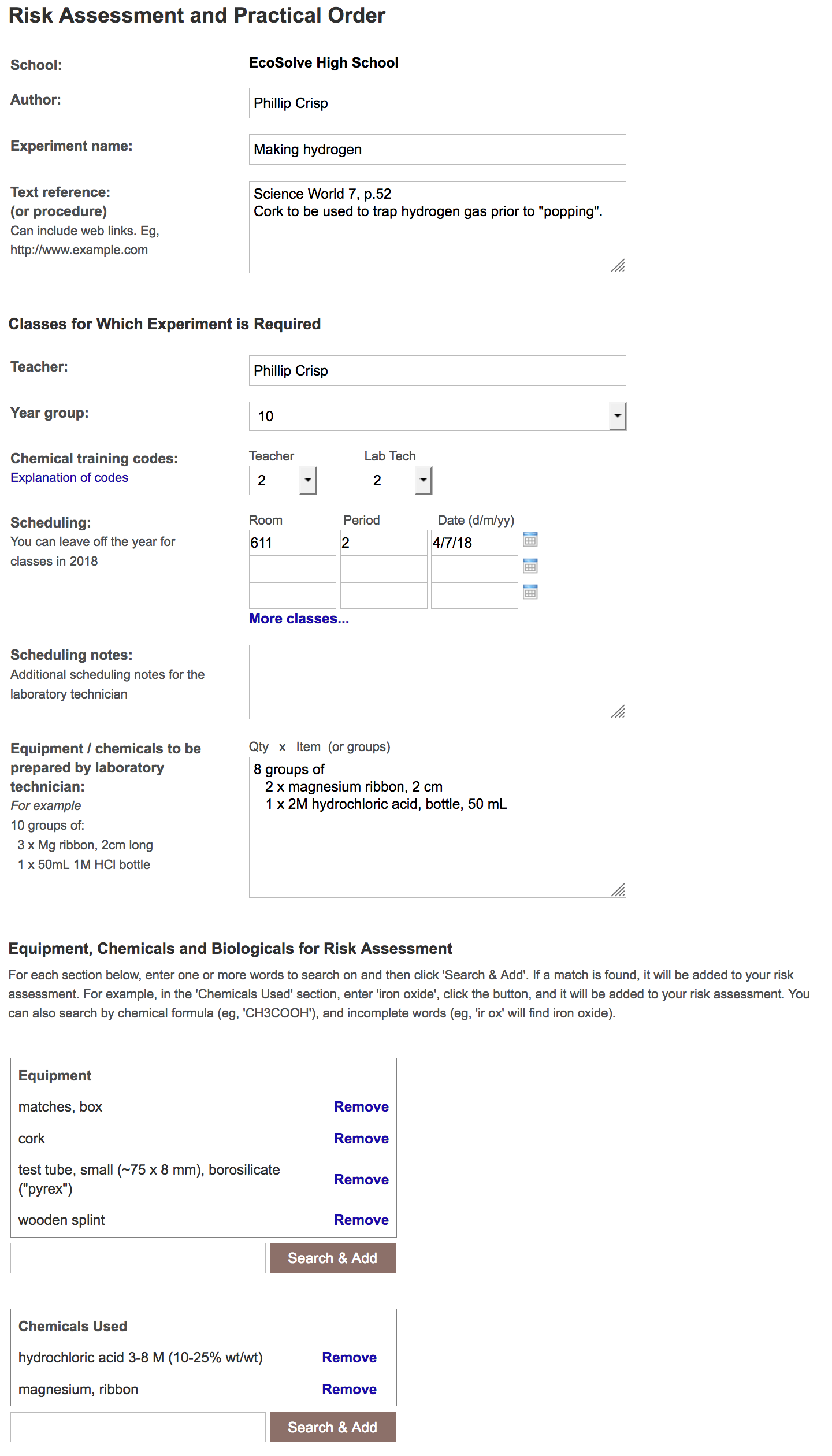 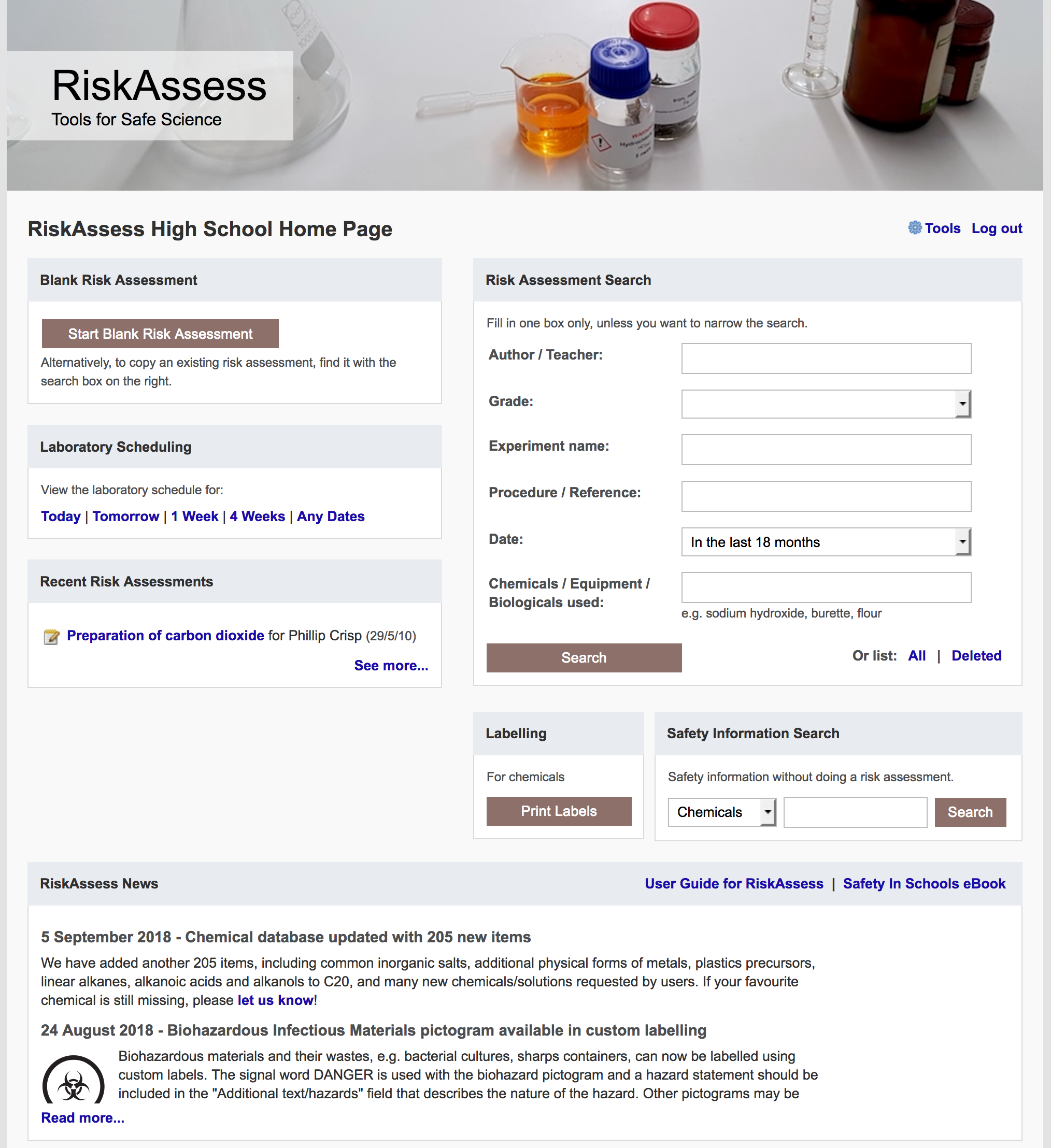 Logic
• separate sections for teacher and laboratory technician 
• initial assessment of inherent risk- if low, go to end- if medium or more, record control measures- if high or extreme, third reviewer required
• cross-checking by teacher/labtech/reviewer
• scheduling, ordering, labelling to save time
• inexpensive ($250+GST per campus per year)
Electronic system
• relatively rapid 
• prompts sensitive to context
• reduces paper consumption
• easy to review and update
• easy monitoring and statistics
• easy storage
• demonstrated to work in schools

  RiskAssess: 2250 schools AU+NZ+CA
                                          WA: 45 (13%)
                        3,700,000 risk assessments
Details
• access from school/home 
• nothing to install on computer, tablet or phone(instant update)
• unlimited number of simultaneous users and risk assessments 
• minimal data entry   See brochure!
• complements SDSs
• continuing input from science staff
• multiple backups of data & backup server
• support and advice
Advantages of RiskAssess
• proper consideration of risks and control measures 
• standardisation
• storage of records for legal purposes
• communication between teachers and laboratory technicians
• discourages spur-of-the-moment experiments
• useful for new/inexperienced staff
Even more!
• scheduling system
• prac ordering
• GHS labelling- standard- customised

And an exciting new video . . . 
   “Getting Started with RiskAssess”
starring Phillip and Eva!